TRƯỜNG TIỂU HỌC YÊN THỌ
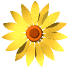 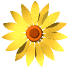 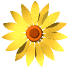 LUYỆN TỪ VÀ CÂU
LỚP  3A
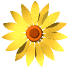 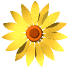 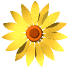 GIÁO VIÊN: NGUYỄN THỊ HẢI LÝ
- Trong câu văn sau từ nào đã được nhân hóa?
Chú Cún Bông càng lớn trông lại càng đẹp trai.
- Em hiểu thế nào gọi là nhân hóa?
Bài 1. Dựa vào những bài tập đọc và chính tả đã học ở tuần 21, 22, hãy tìm và viết các từ ngữ:
- nhà bác học
- nhà thông thái
nghiên cứu khoa học
- nhà nghiên cứu
- tiến sĩ
nghiên cứu khoa học; phát minh; chế tạo máy móc; thiết kế nhà cửa, cầu cống,…
- nhà phát minh
- kĩ sư…
- bác sĩ
,
dược sĩ
chữa bệnh, chế thuốc chữa bệnh
- thầy giáo
,
cô giáo
dạy học
,
- nhà văn
nhà thơ
sáng tác
- Ngoài  các từ ngữ trên, em còn biết từ nào chỉ trí thức, từ nào chỉ hoạt động trí thức nữa không?
Bài 2. Đặt dấu phẩy vào chỗ thích hợp trong mỗi câu sau?
a) Ở nhà em thường giúp bà xâu kim.
,
b) Trong lớp Liên luôn luôn chăm chú nghe giảng.
,
c) Hai bên bờ sông những bãi ngô bắt đầu xanh tốt.
,
d) Trên cánh rừng mới trồng chim chóc lại bay về ríu rít.
,
Bài 3: Bạn Hoa điền toàn dấu chấm vào       trong truyện vui dưới đây. Hãy sửa lại những chỗ dùng dấu chấm sai.
Điện
 Anh ơi      người ta làm ra điện để làm gì
 Điện quan trọng lắm em ạ, vì nếu đến bây giờ vẫn chưa phát minh ra điện thì anh em mình phải thắp đèn dầu để xem vô tuyến
,
.
.
?
.
Củng cố
Để đặt đúng dấu câu trong đoạn văn các em cần suy nghĩ xác định xem cần sử dụng dấu câu nào cho đúng.
Dặn dò
- Về nhà xem lại bài.
- Chuẩn bị trước bài.